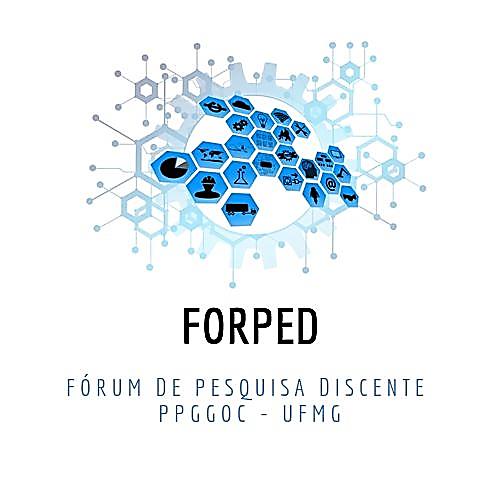 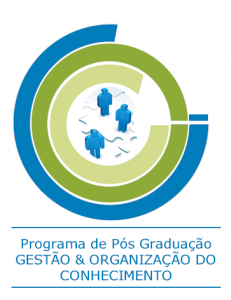 UNIVERSIDADE FEDERAL DE MINAS GERAIS
Escola de Ciência da Informação
Pós-Graduação em Gestão e Organização do Conhecimento
TÍTULO DA PESQUISA

Resumo expandido
3º Fórum de Pesquisa Discente do PPG-GOC
Linha de Pesquisa: 
Orientador(a):
Aluno(a):
Belo Horizonte, julho de 2021
SUMÁRIO
SUMÁRIO
INTRODUÇÃO 
Problema (opcional)
Justificativa (opcional)
Objetivos (opcional)
Objetivo geral
Objetivos específicos

REVISÃO DA LITERATURA (resumido)
Tópico
Sub-tópico
Mapa de Literatura (opcional)
METODOLOGIA (opcional)
Caracterização da Pesquisa
Estratégia
	REFERÊNCIAS
<Tema/Autor>
02/07
INTRODUÇÃO
<Tema/Autor>
03/07
PROBLEMA DE PESQUISA
Pergunta da pesquisa
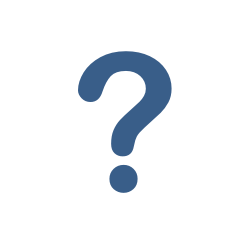 <Tema/Autor>
03/07
JUSTIFICATIVA
<Tema/Autor>
03/07
OBJETIVOS
OBJETIVO GERAL
OBJETIVOS ESPECÍFICOS
<Tema/Autor>
03/07
REVISÃO DE LITERATURA
Mapa de Literatura
<Tema/Autor>
04/07
METODOLOGIA
Procedimento de coleta
Extração dados abertos no site xxx
Formulários
Entrevistas...
Estratégia de Investigação
Estudo de Caso...
Abordagem Qualitativa
Analisar os dados levantados
Abordagem Quantitativa
Extração e tratamento dos dados
Pesquisa Aplicada
Objetivo tipo exploratório
<Tema/Autor>
05/07
RESULTADOS PRELIMINARES
<Tema/Autor>
06/07
REFERÊNCIAS
<Tema/Autor>
06/07
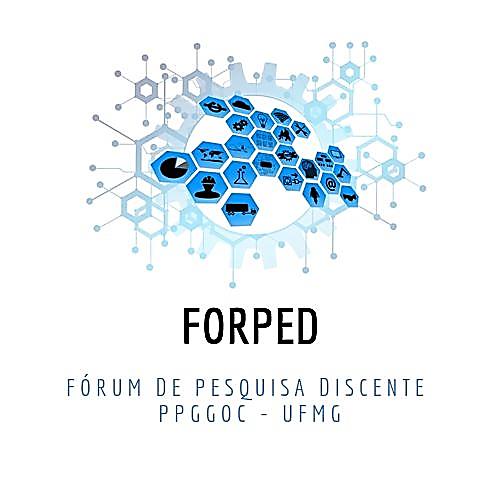 Fim!
<E-mail>
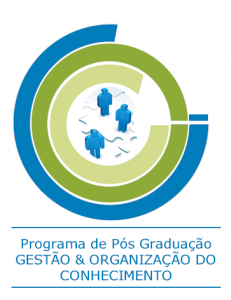 <Tema/Autor>
07/07